Geometriya
10-sinf
Mavzu: Amaliy mashq va tatbiqlar (prizma)
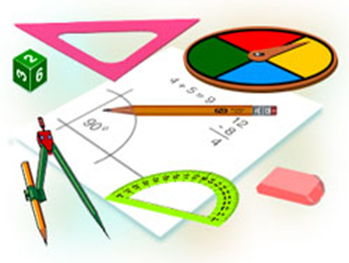 Mustaqil bajarilgan topshiriqni tekshirish
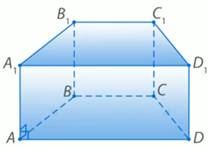 Mustaqil bajarilgan topshiriqni tekshirish
Mustaqil bajarilgan topshiriqni tekshirish
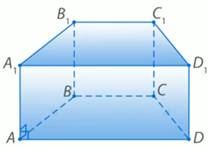 Mustaqil bajarilgan topshiriqni tekshirish
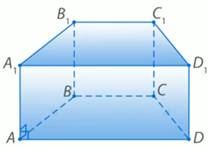 1-masala
1-masalaning yechimi
1-masalaning yechimi
1-masalaning yechimi
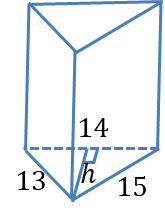 2-masala
2-masalaning yechimi
3-masala
3-masalaning yechimi
3-masalaning yechimi
4-masala
4-masalaning yechimi
4-masalaning yechimi
4-masalaning yechimi
Mustaqil bajarish uchun topshiriq
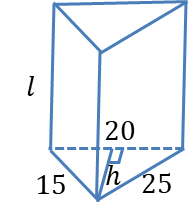 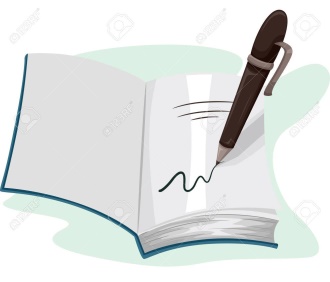